التمثيل البياني بالصور وعلامات العد
عزيزي التلميذ :
ما نرجو تحقيقه في هذا الدرس هو
1- أن تتذكر العد التجاوزي
2- أن تقرأ التمثيل البياني بالصور
3- أن تقرأ التمثيل البياني بعلامات العد
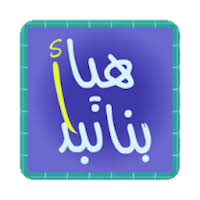 تمثيل البيانات بالصور
2
=
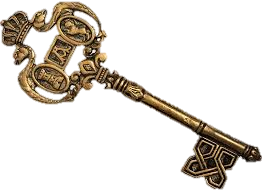 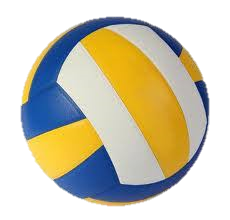 4
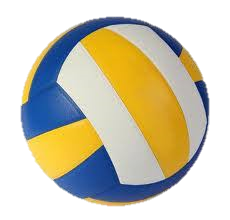 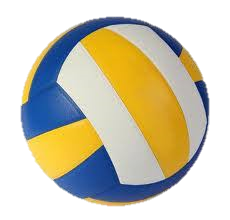 سعيد
8
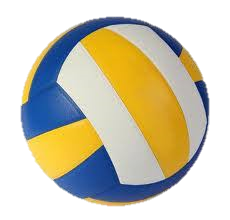 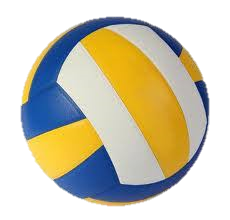 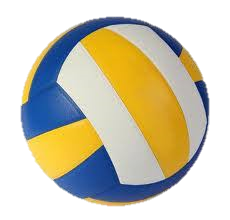 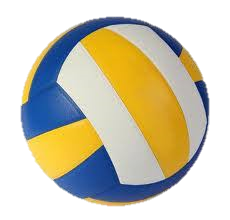 حبيب
12
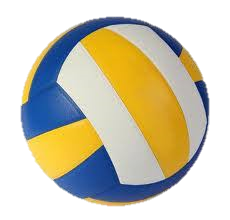 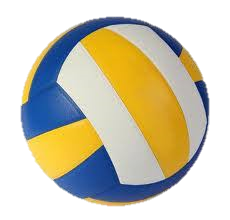 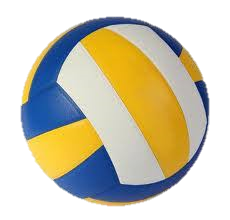 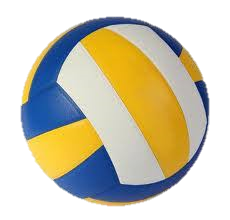 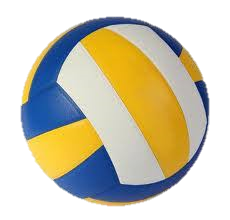 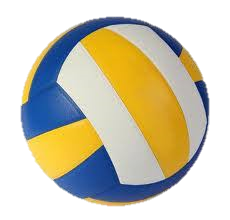 ماهر
6
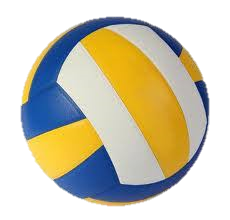 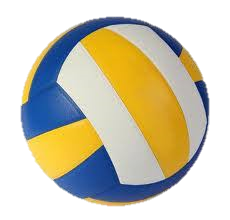 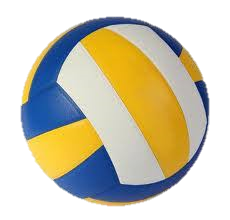 لبيب
تمثيل البيانات بالصور
2
×
وعلامات العد
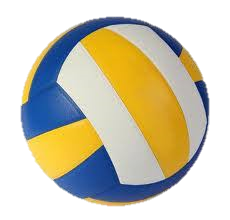 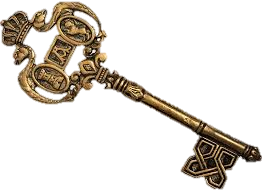 4
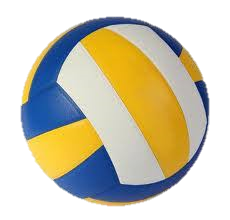 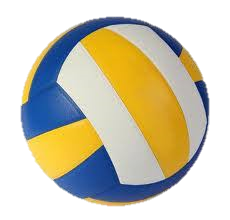 سعيد
8
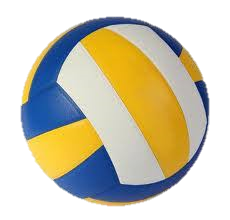 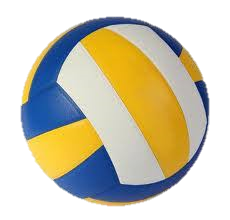 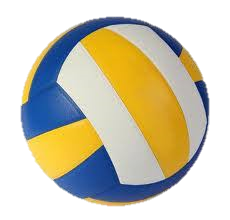 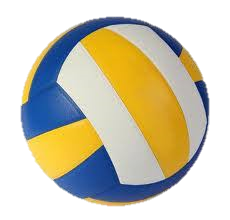 حبيب
12
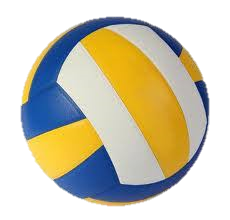 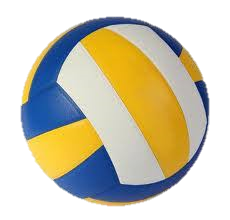 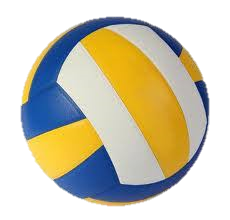 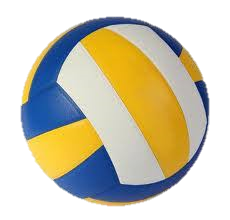 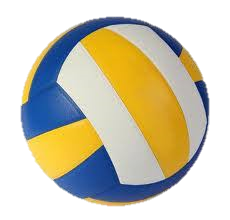 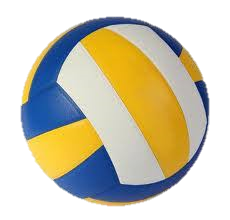 ماهر
6
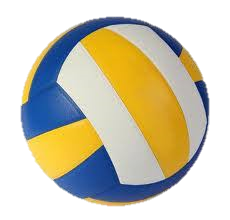 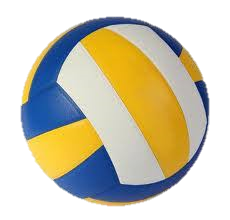 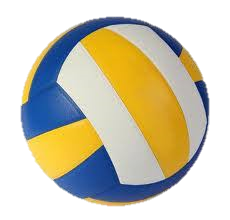 لبيب
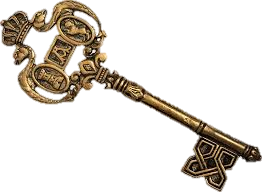 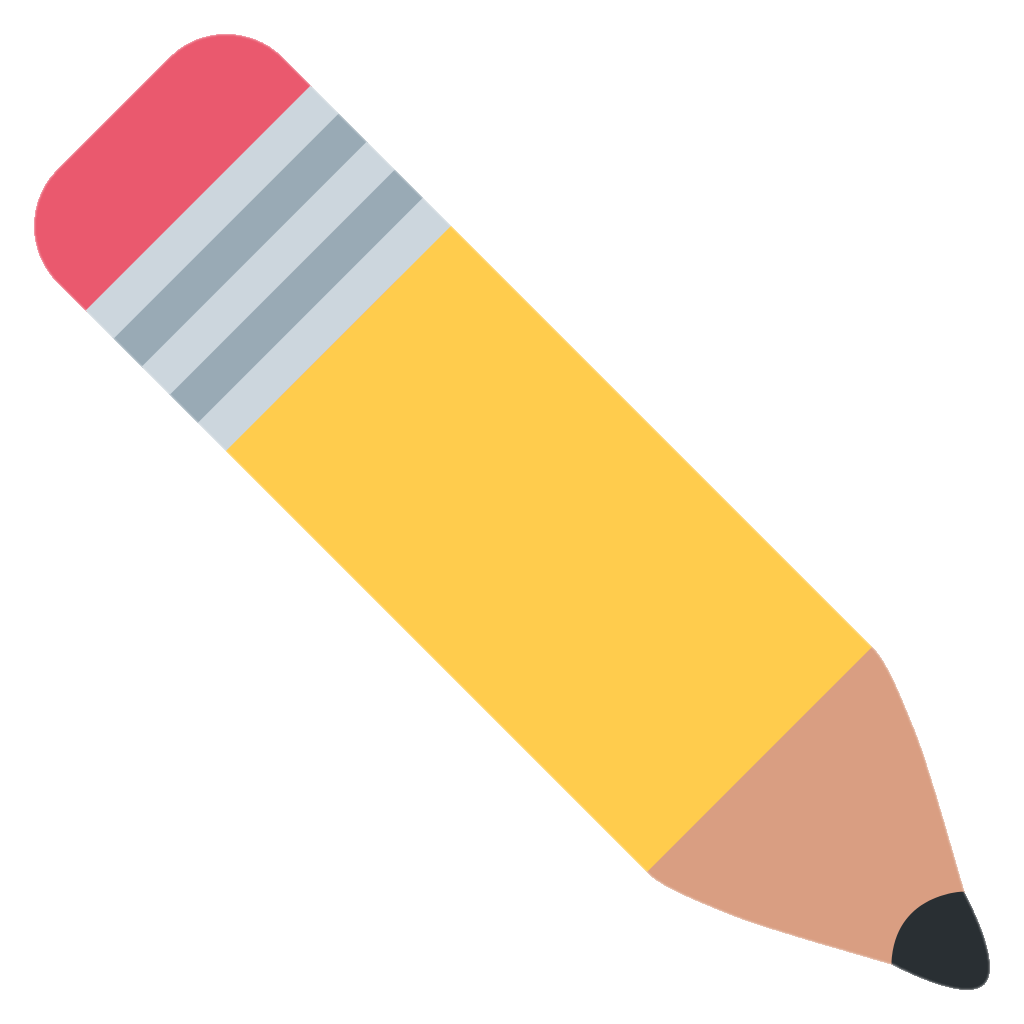 تمرين
5
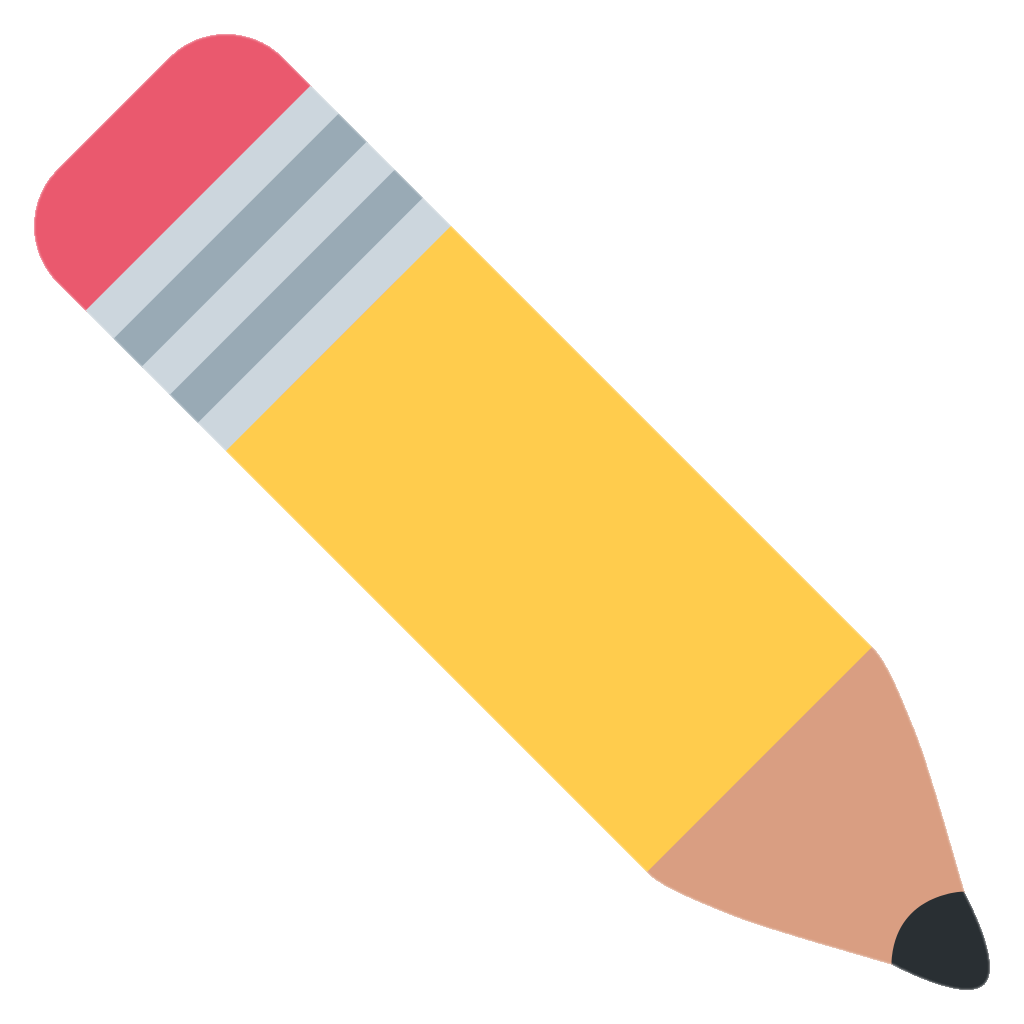 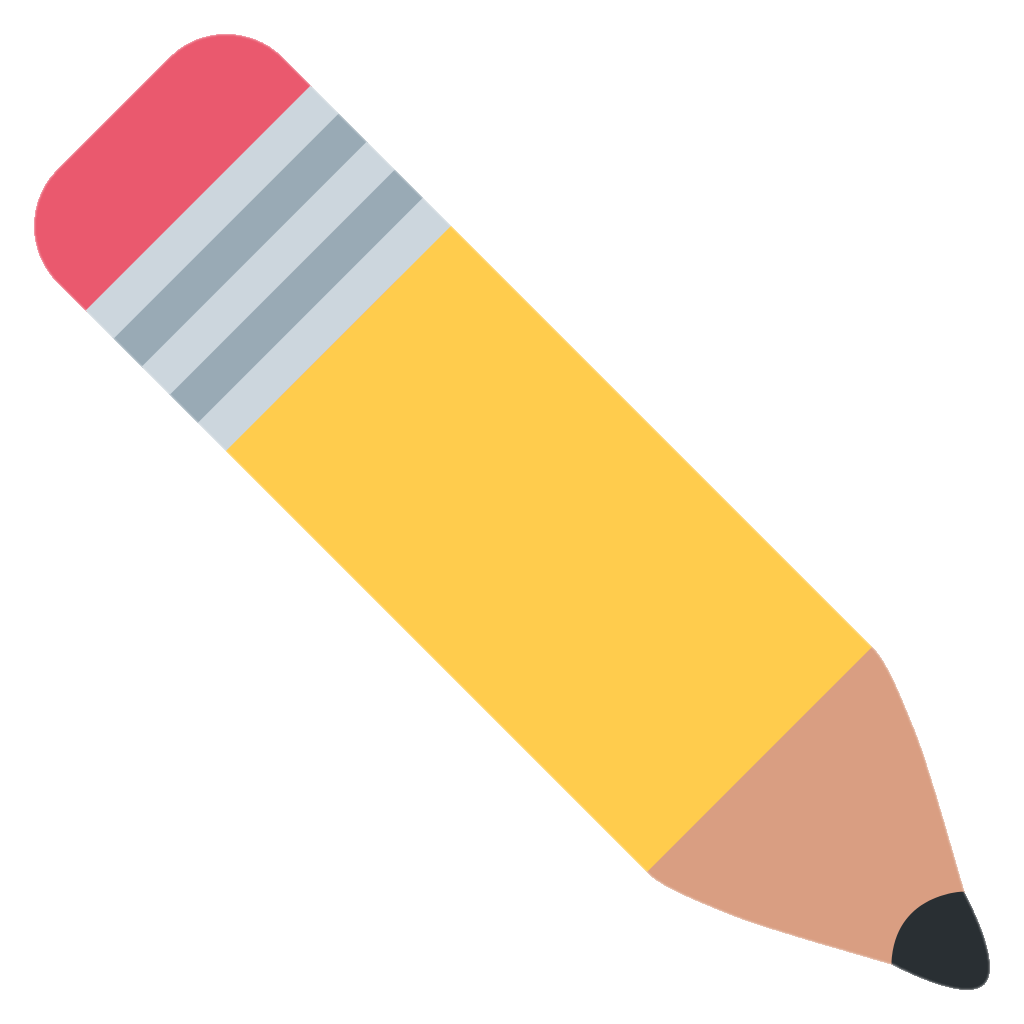 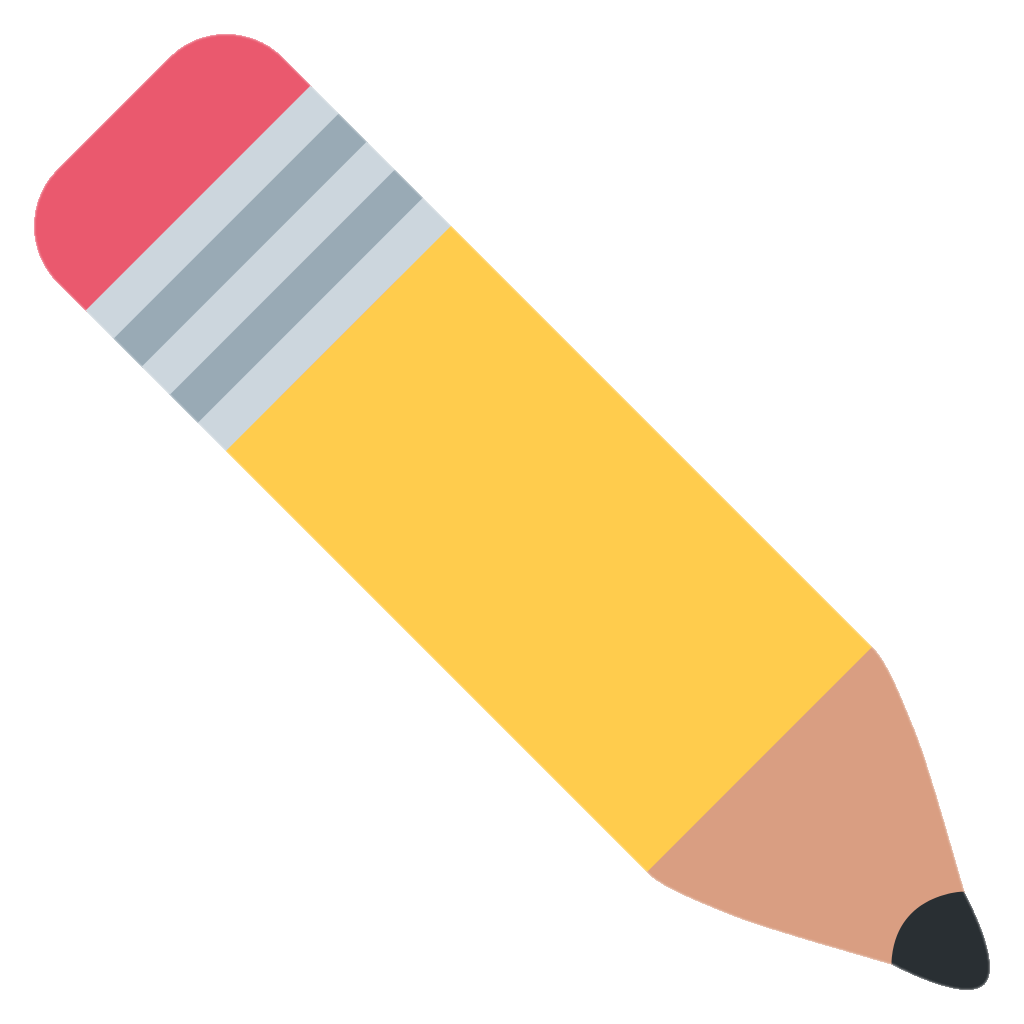 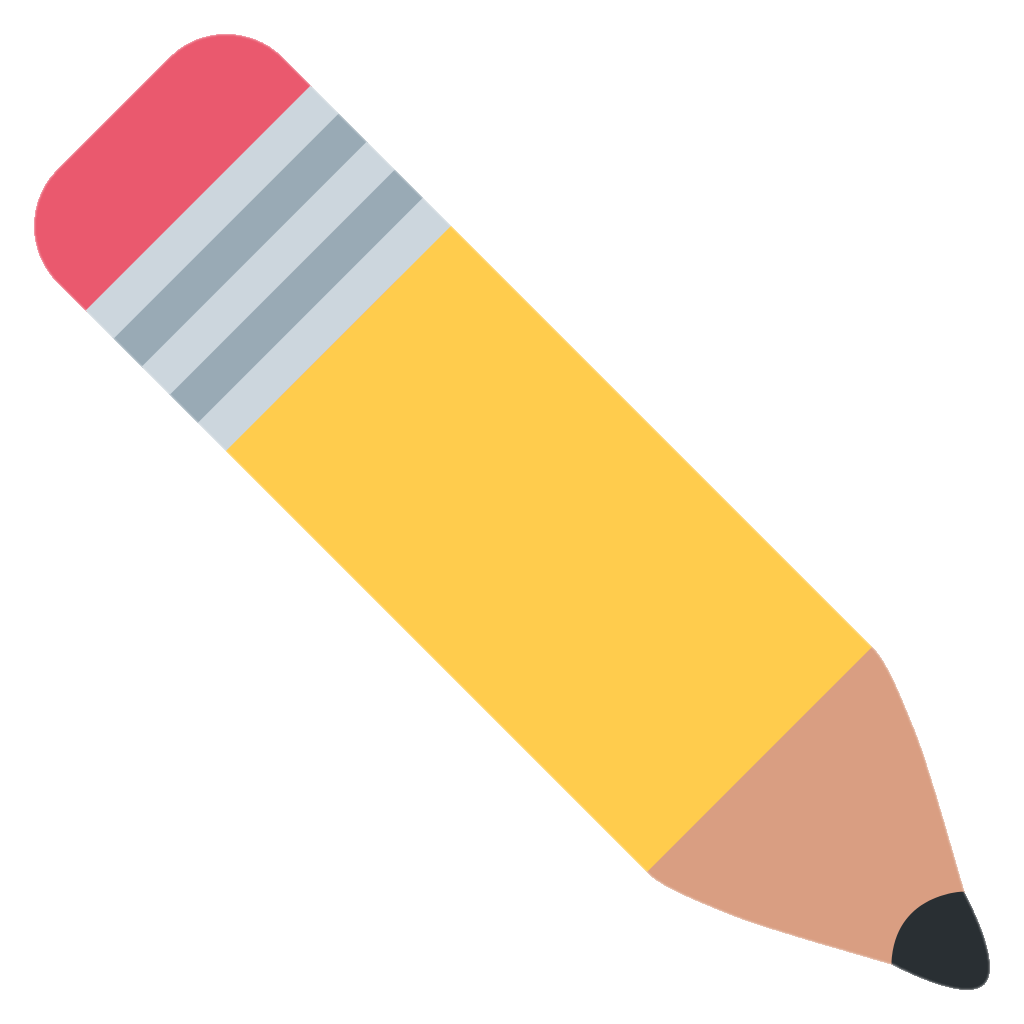 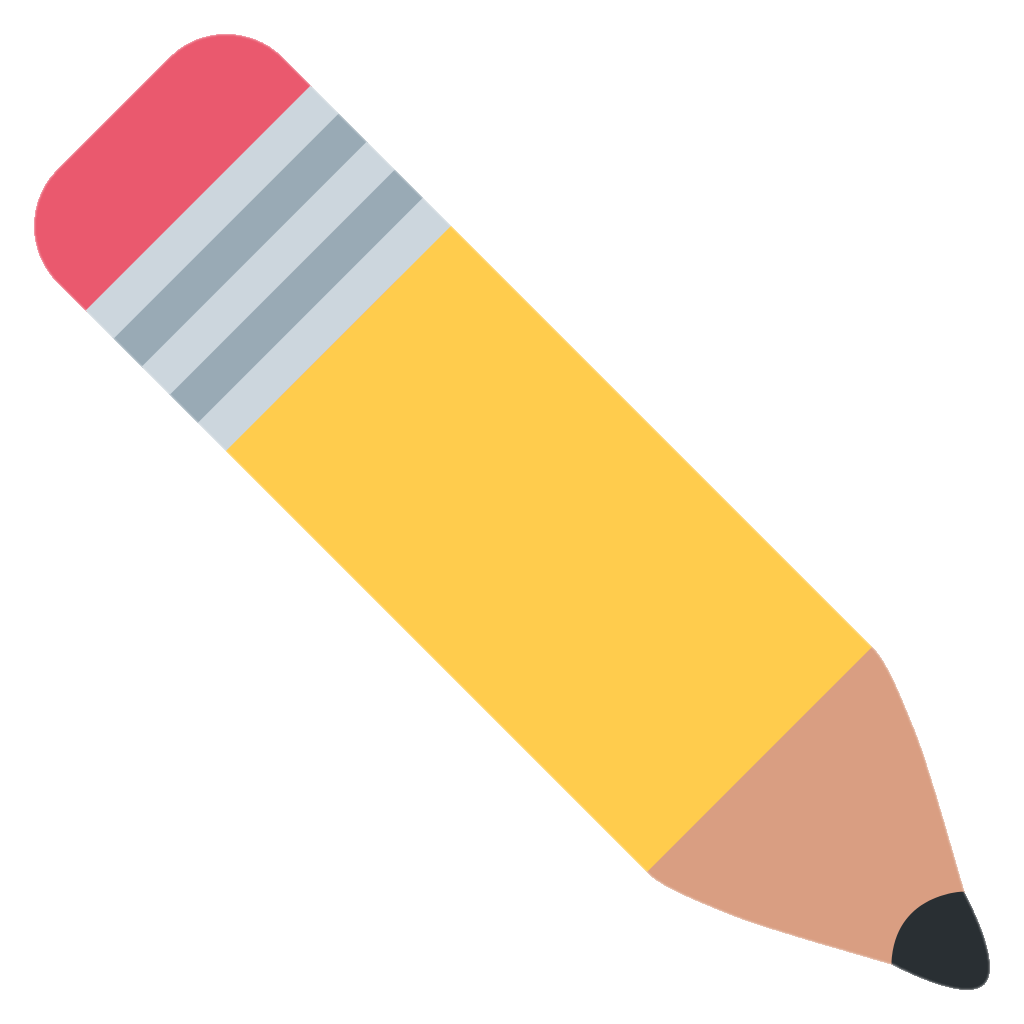 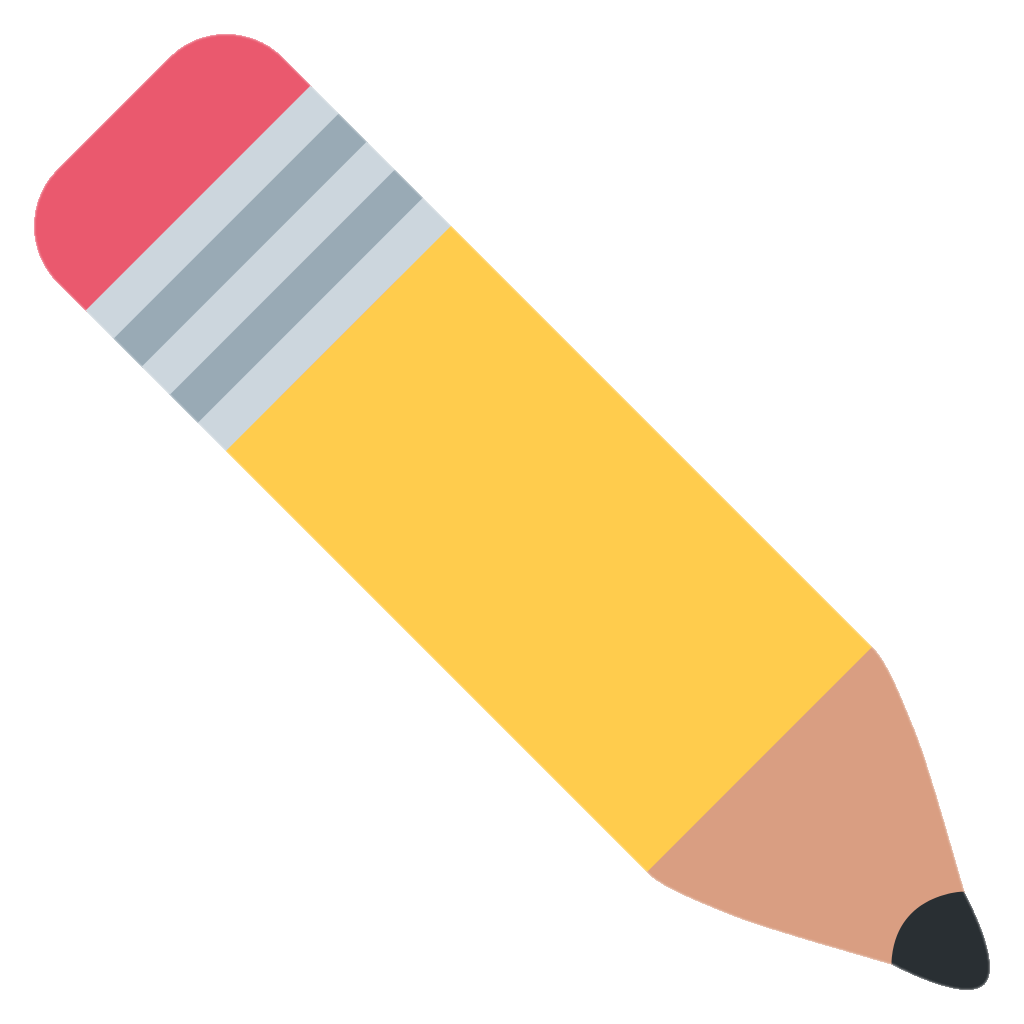 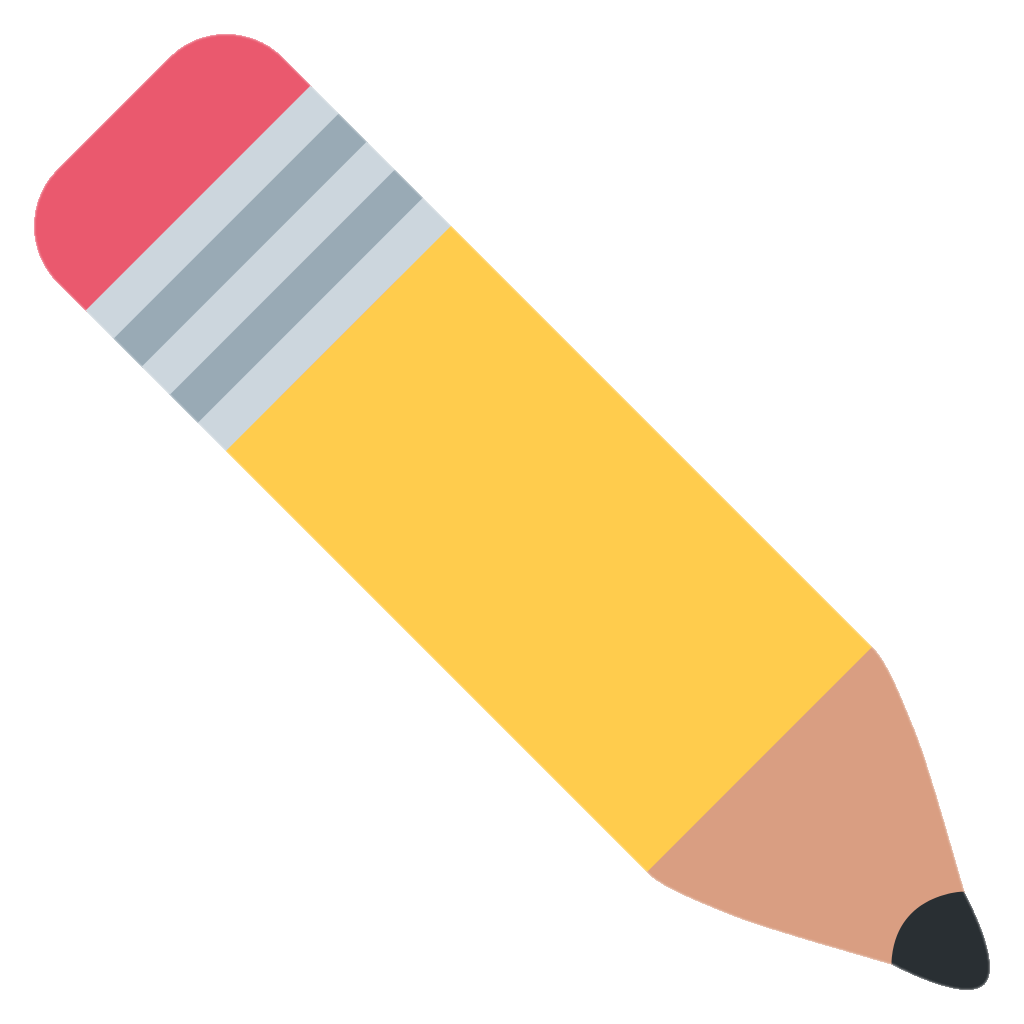 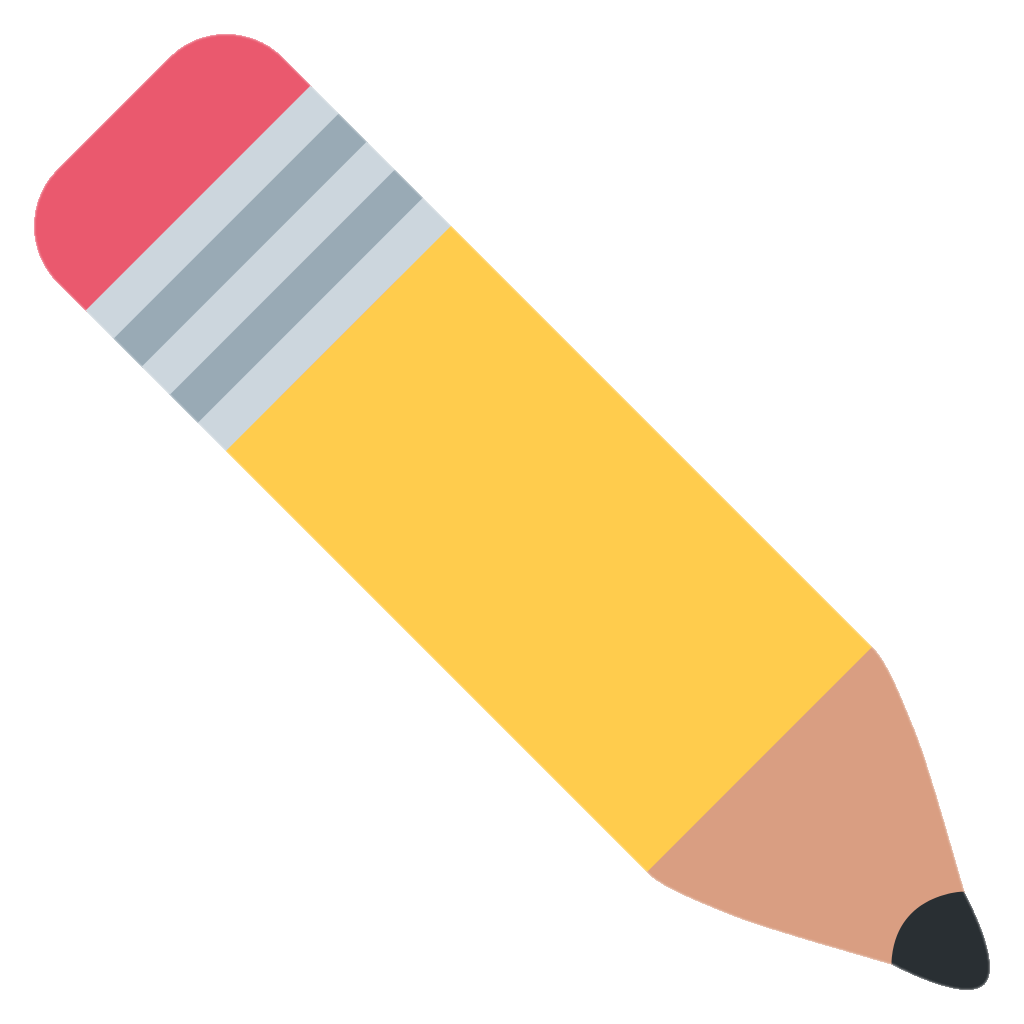 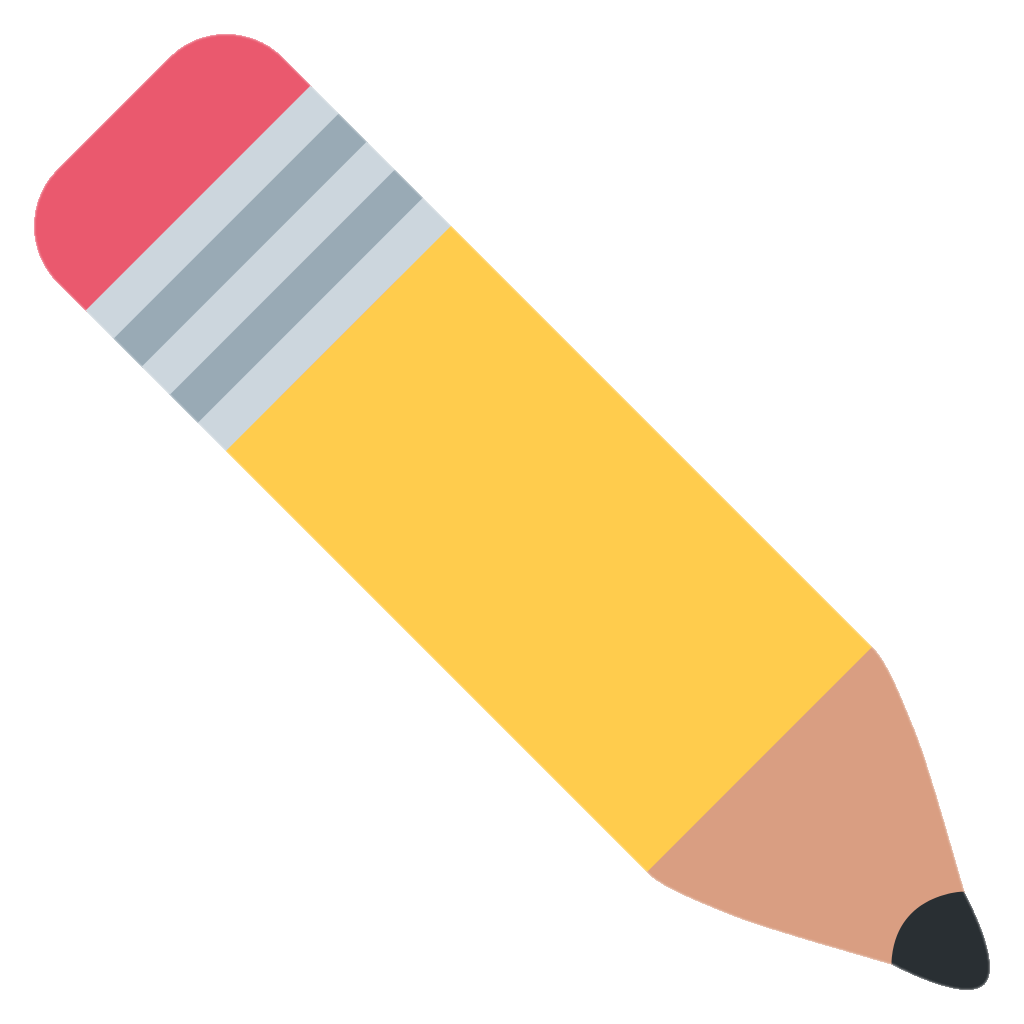 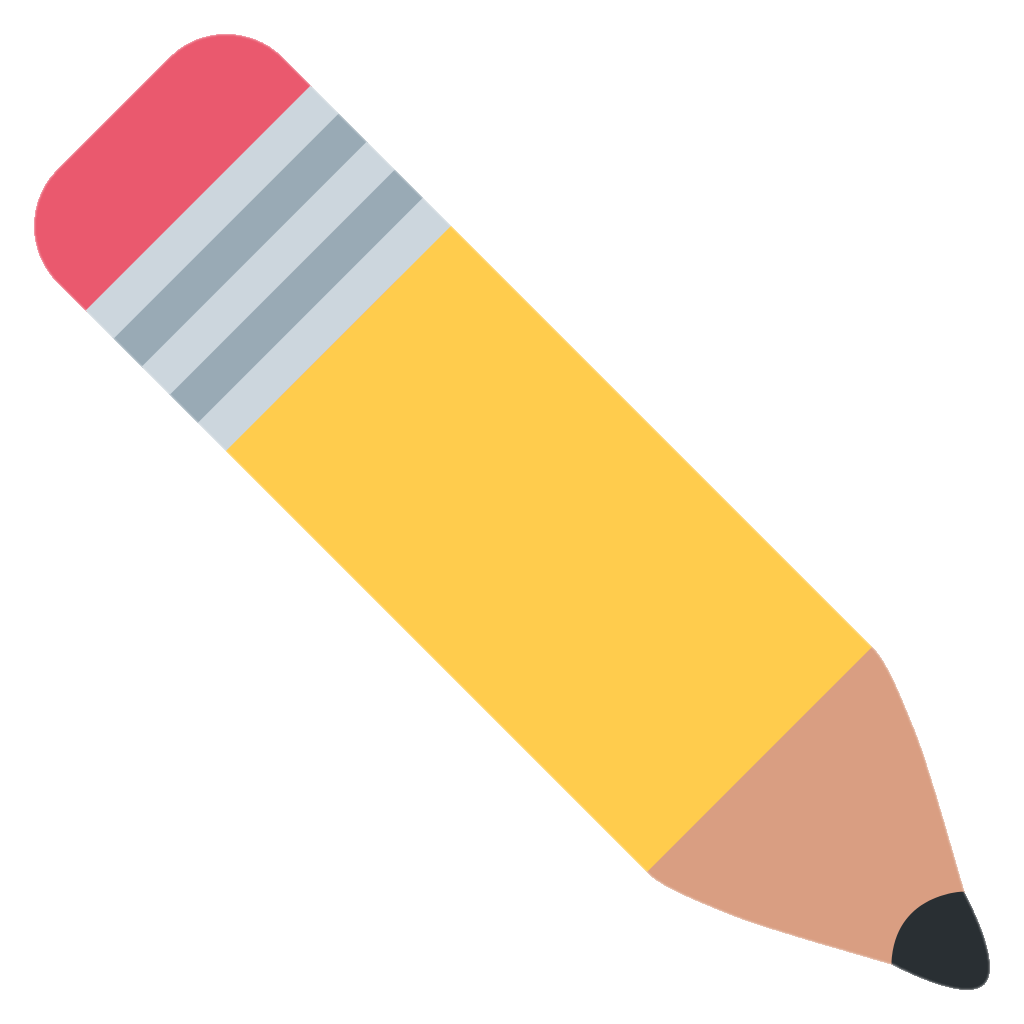 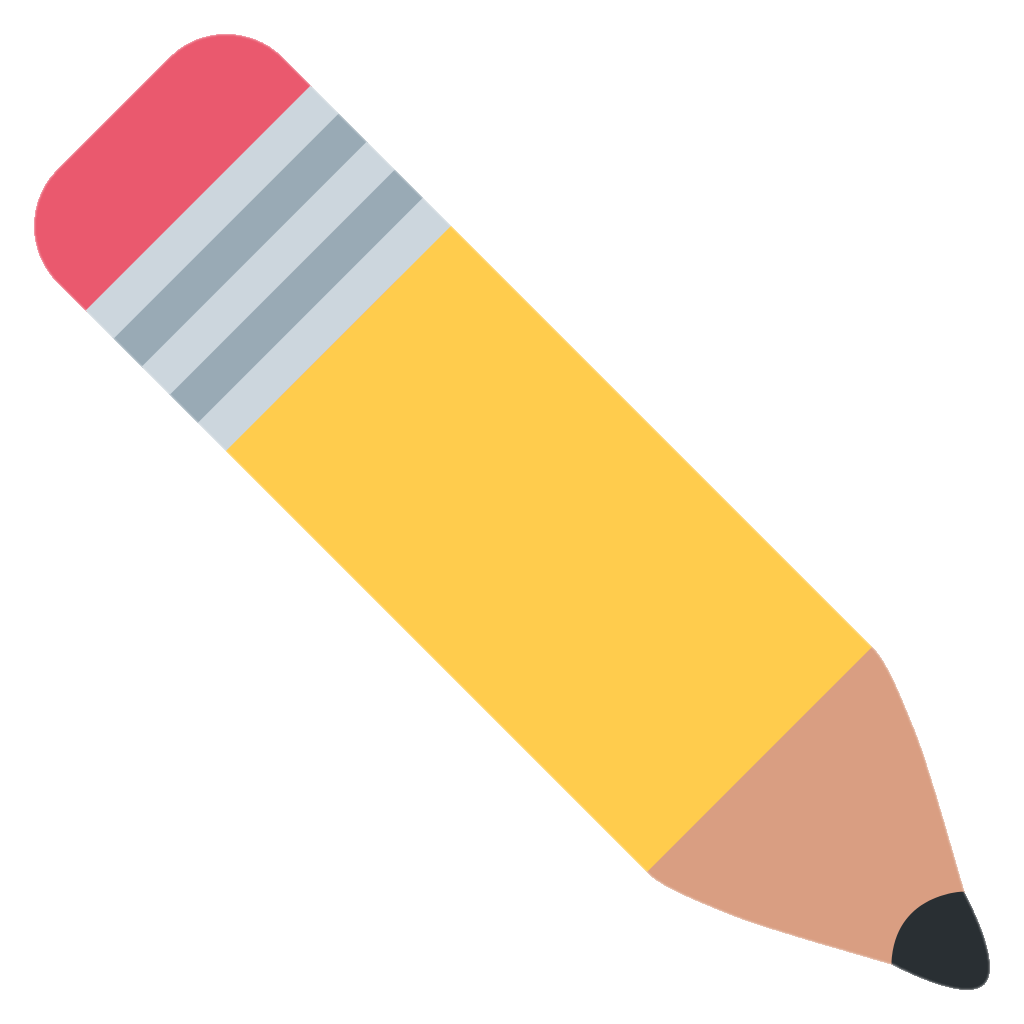 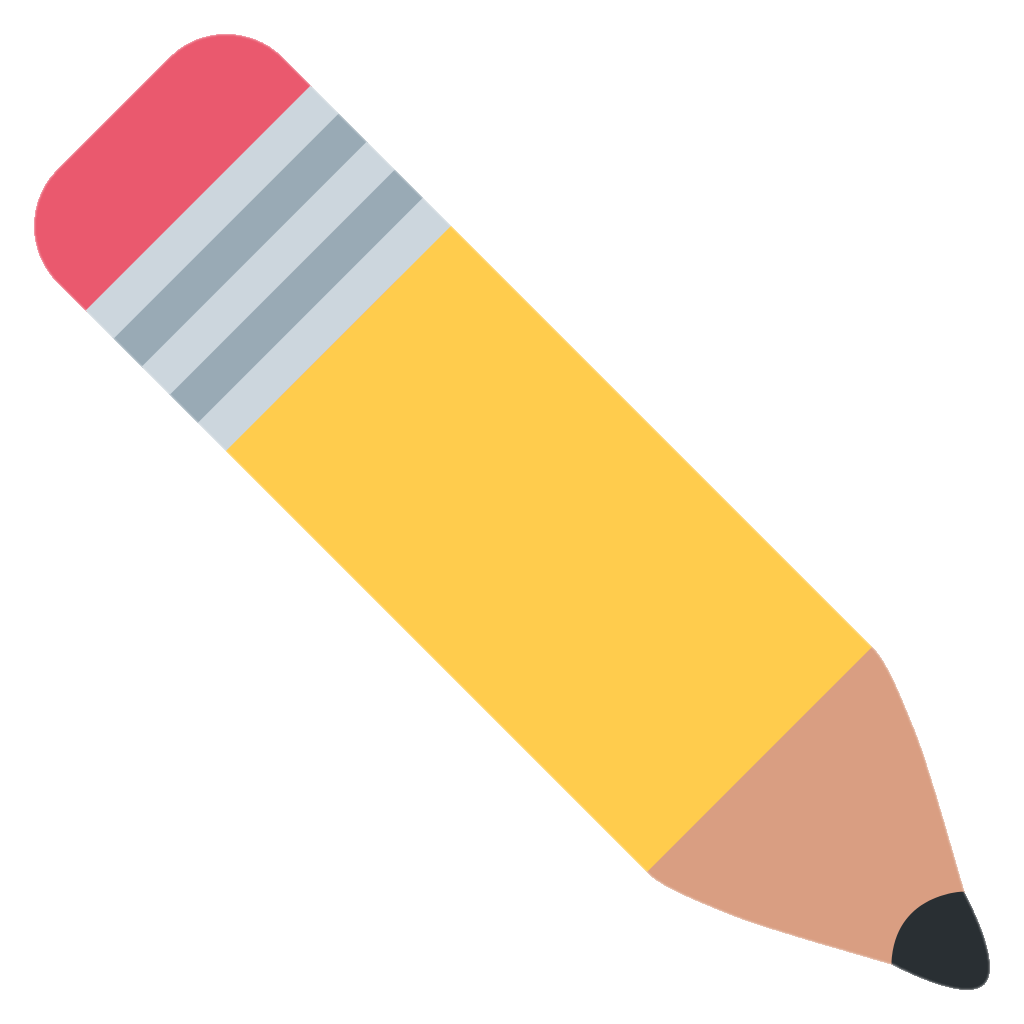 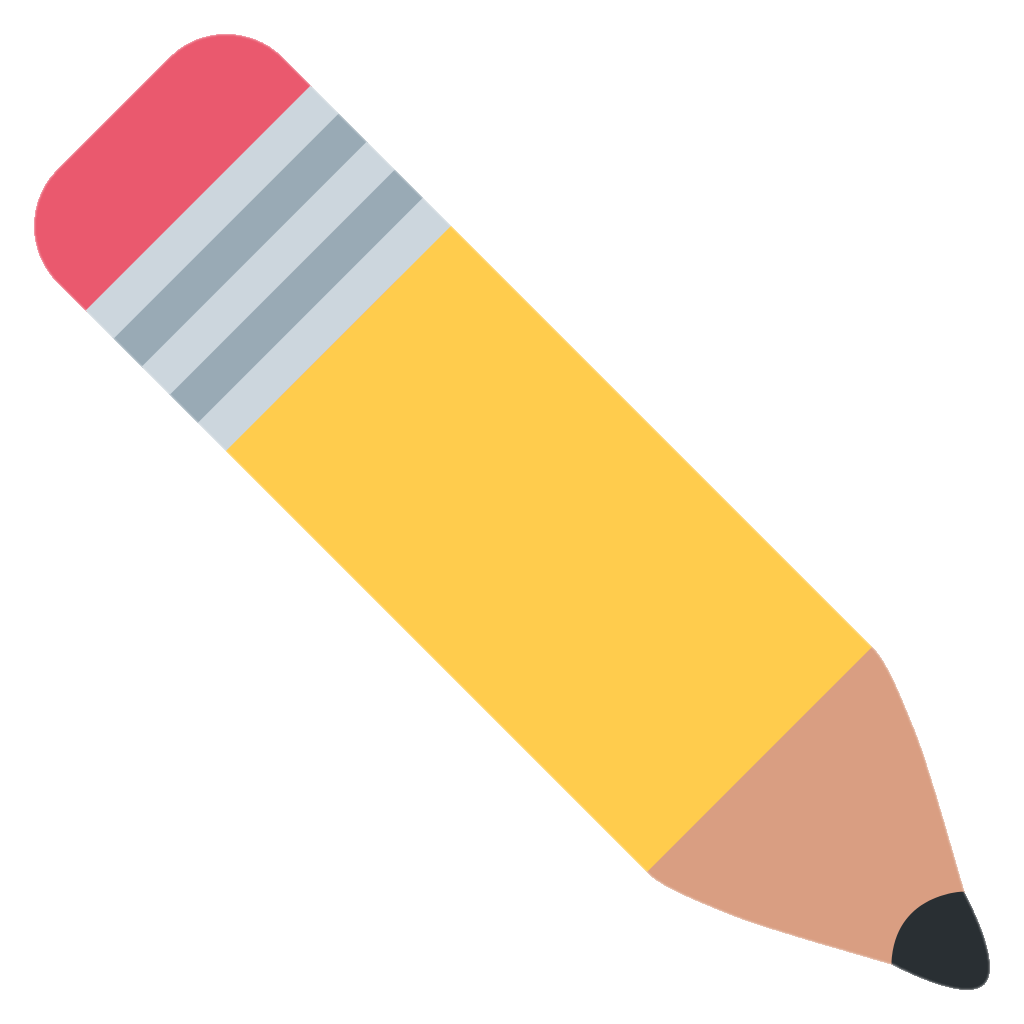 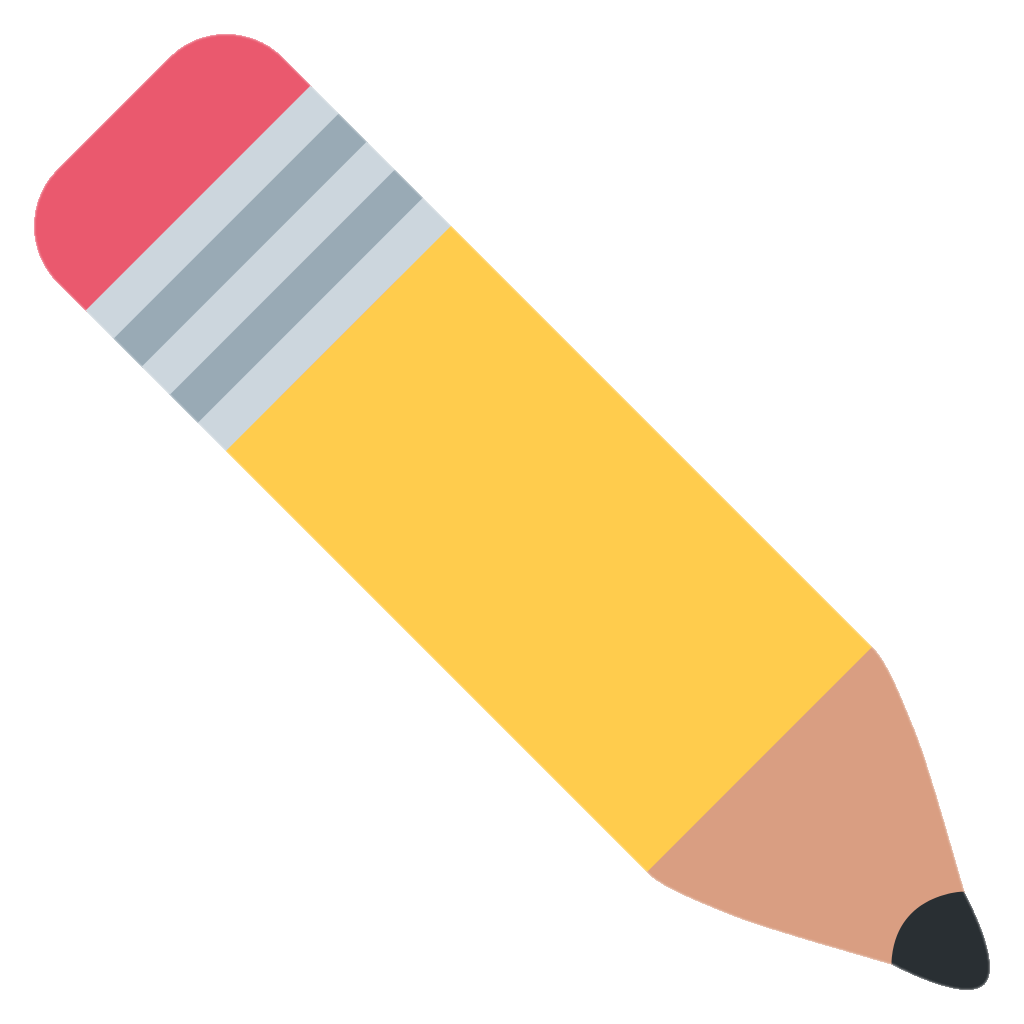 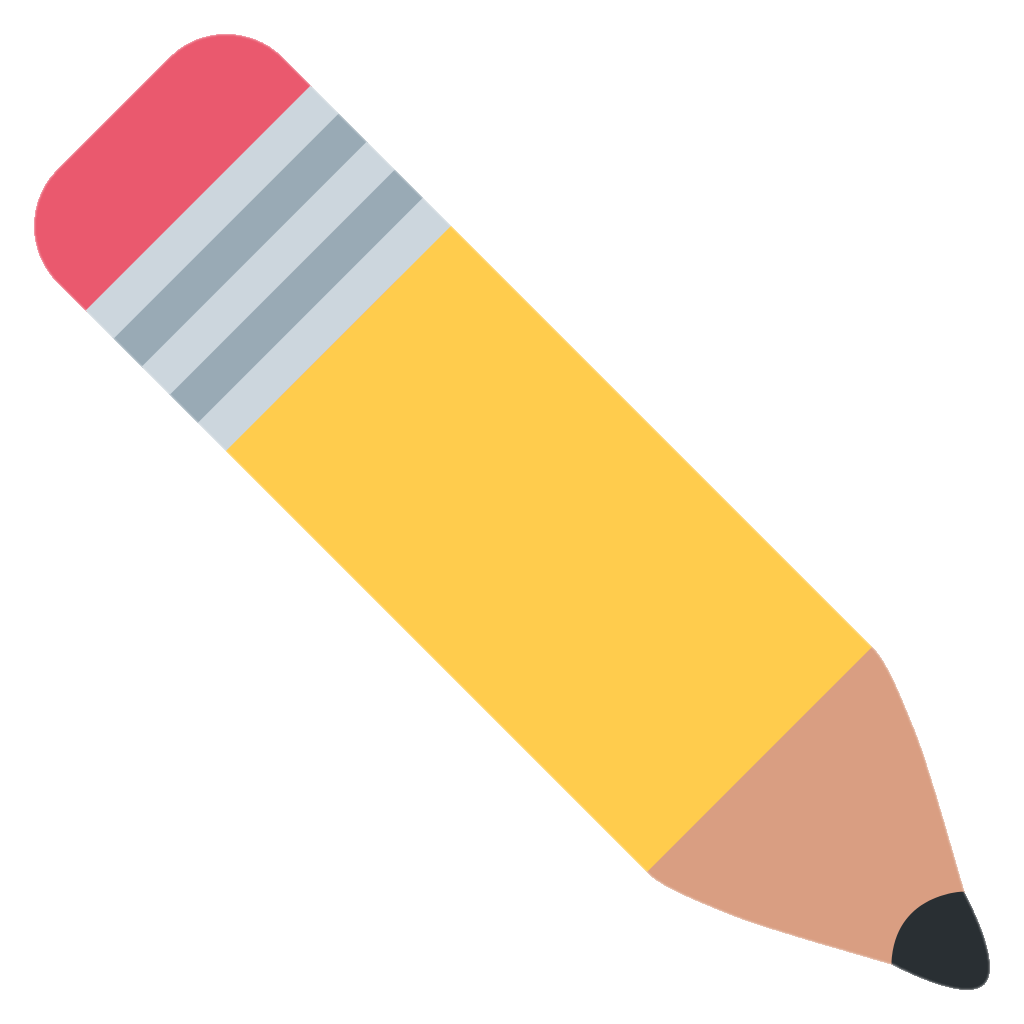 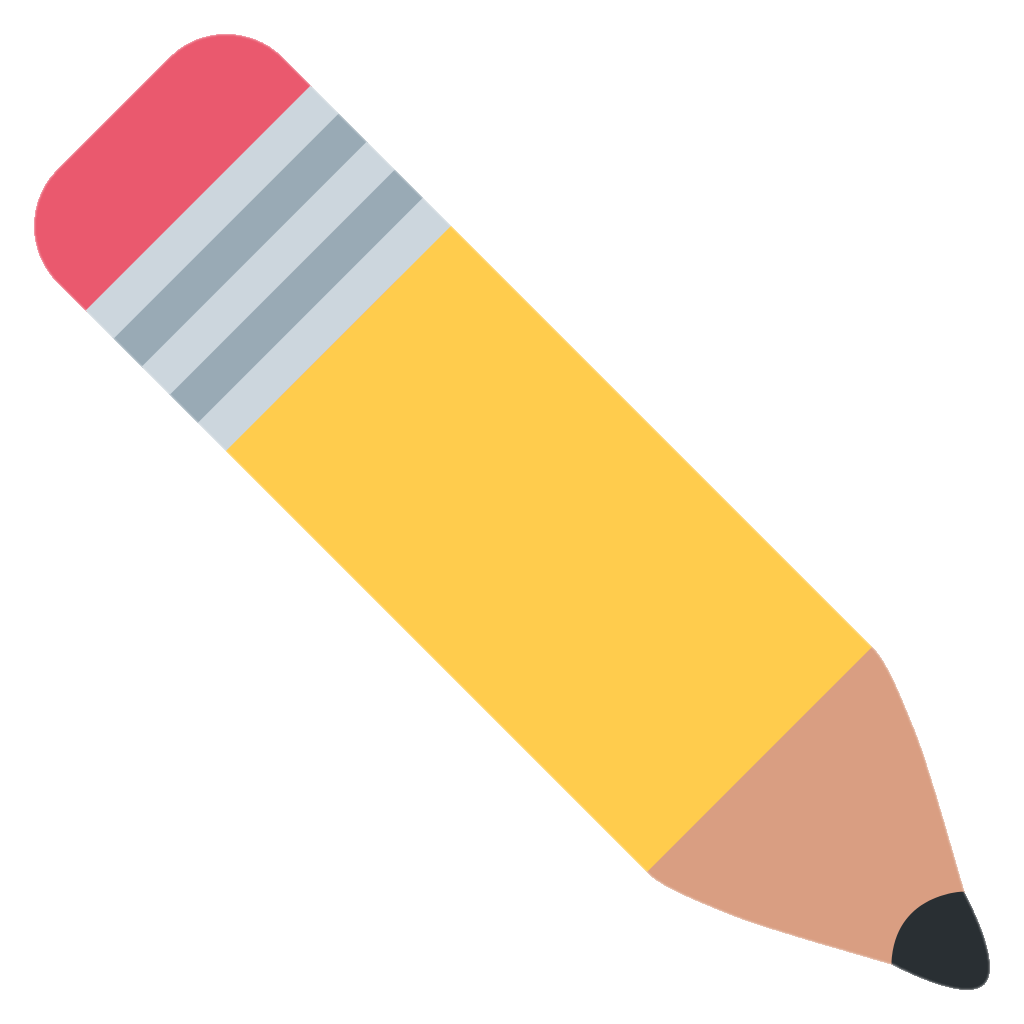 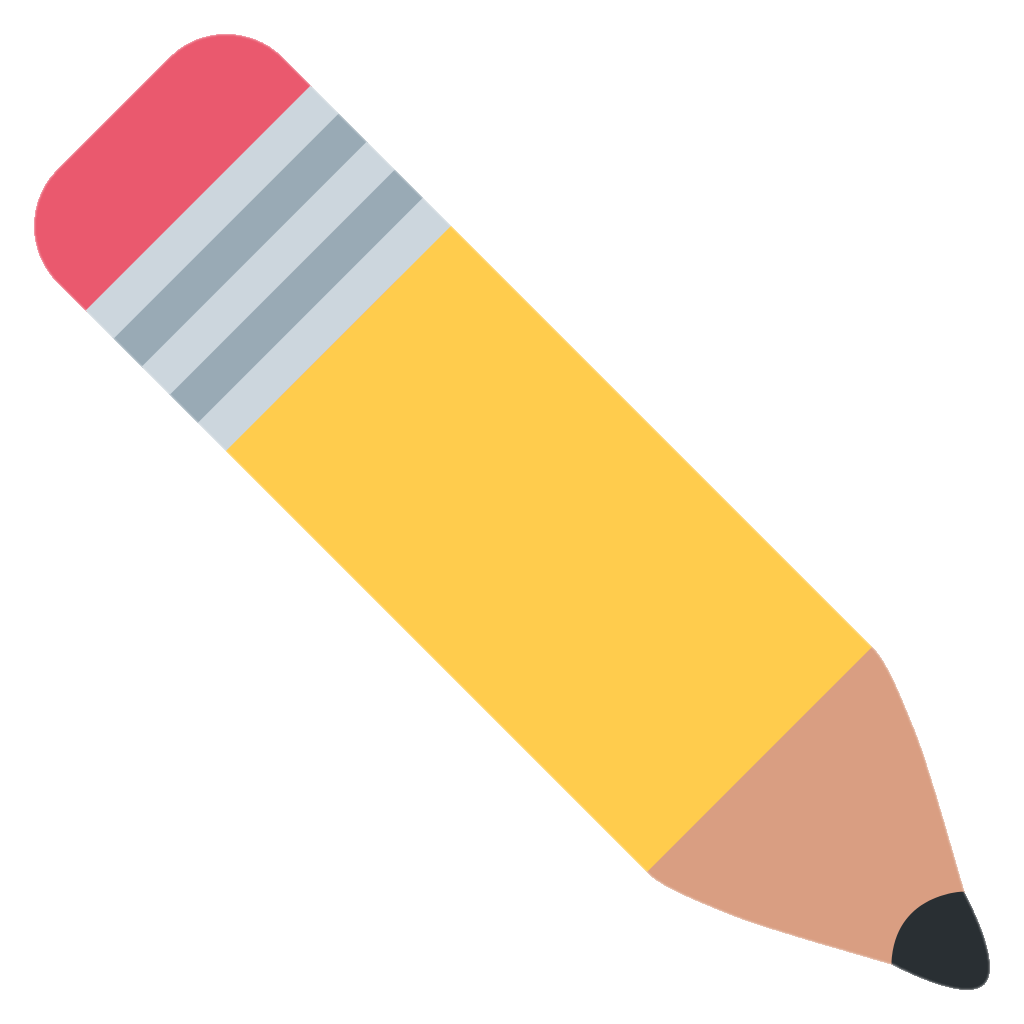 وإلى لقاء جديد في درس جديد
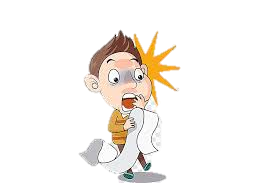 تمثيل البيانات بالصور
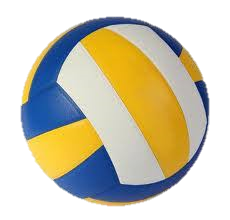 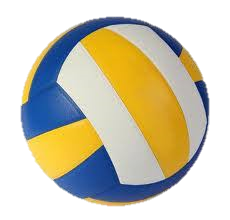 سعيد
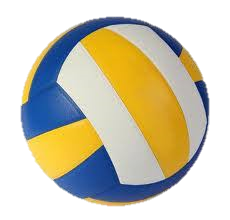 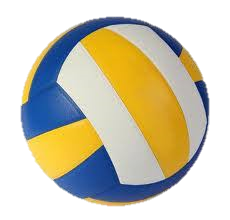 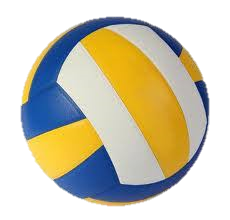 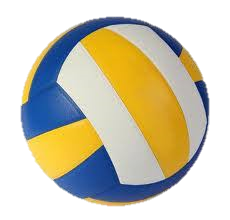 حبيب
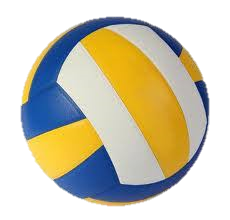 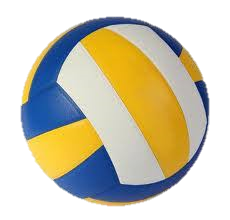 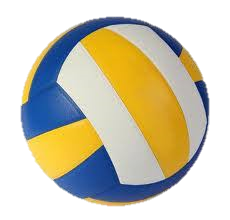 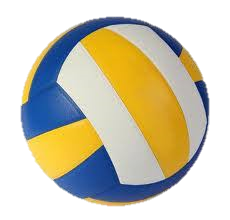 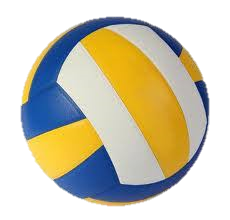 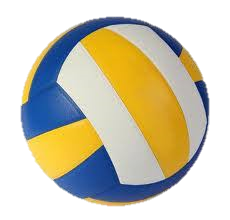 ماهر
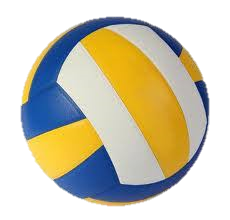 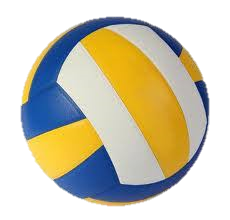 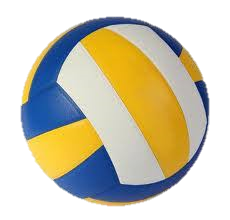 لبيب